Gamification
Christine Kelly
CE.Kelly@mindef.nl
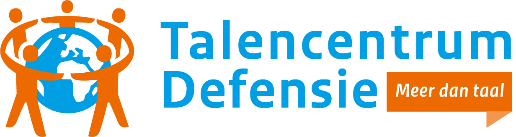 08 October 2024
Introduction
About me

TCD
Royal Military School
Regular Courses / Mission Preparation
08 October 2024
Purpose of this workshop
To share ideas on how to use (elements of) gamification in lessons
08 October 2024
Contents
Definition
Why I use games in lessons
Mentimeter
Quizizz
Operational Scene Description (example)
Dominoes (example)
60 seconds
08 October 2024
Definition
The scientific definition of gamification is the process of applying game elements to non-game contexts (Zimmerling, Höllig, Sandner, & Welpe., 2019; Schöbel et al., 2020; Ding, Er, & Orey, 2018; Domínguez et al., 2013).

Often used exclusively to describe the use of digital game elements. For practical reasons, I will discuss both digital and analogue games.
08 October 2024
Context
RNLA: English in NCO-training
Understand a platoon order (level 3), Issue a squad order (level 2)
Learn Military Jargon

Within the Language Department games are used for all ranks and language courses
08 October 2024
Why I use games during lessons (examples)
Brain break / Energizer
Recap (previous) lesson
Formative assessment 
To boost engagement
Build and apply vocabulary
08 October 2024
Mentimeter
Engagement
MC + open-ended questions
Tools to share thoughts/ideas
Deemed safe (by NLDA)
08 October 2024
Quizizz
Go to joinmyquiz.com
You have to sign up, but you can use a nonexistent e-mail address
08 October 2024
Quizizz
Why I use Quizizz:

To activate students (after a break)
To practice with relevant terminology
Students have a chance to correct their mistakes
Answers can be discussed afterwards
Different question types
08 October 2024
Quizizz
Disadvantages:

Students need to sign up
Publicly visible in free version
Security not guaranteed
08 October 2024
Analogue Example: Operational Scene Description
You will work in pairs. 

One of you receives a picture of an operational scene; do not show this picture to your buddy! Describe everything you see in your picture as accurately as you can, including as much military terminology as you can. 

The other person draws everything described to them.

After +/- 15 minutes all original pictures will be shown on the screen and the person drawing has to recognize which picture is theirs.
08 October 2024
08 October 2024
08 October 2024
Analogue Idea: Dominoes
Groups of 3-4

Connect the pieces into one large ‘snake’ by matching…

Picture – term 
Abbreviation – meaning
Civilian term – military alternative
Dutch term – English term
08 October 2024
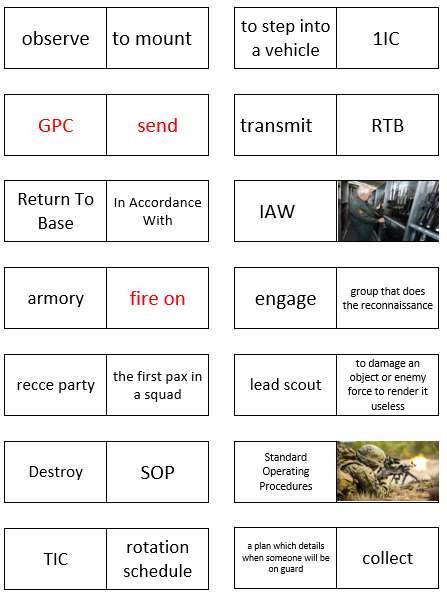 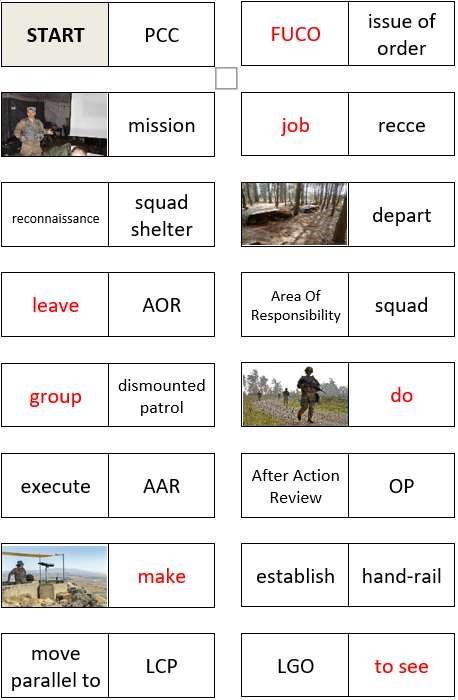 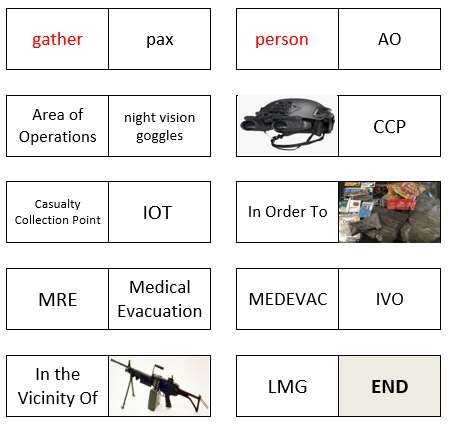 255
Analogue Idea: Dominoes
08 October 2024
Analogue Idea: Dominoes
08 October 2024
Analogue Idea: Dominoes
3 levels:-  Make a glossary 
Write sentences; highlight new words
Write a CONOPS paragraph; highlight new words


You will discuss your work after 10 minutes
08 October 2024
Analogue Idea: 60 Seconds Quiz
Divide the group into multiple teams

Each team selects one person to describe the words on the card. The rest of the team tries to guess the words on the card. Try to guess as many words as possible in 60 seconds
08 October 2024
Rules
Once all words on the cards have been found, you can get a new card
No [Dutch] allowed!
Do not say (parts of) the words on the card
No hand gestures / non-verbal communication
If there are abbreviations on the card, it is not necessary to give the full term
08 October 2024
Examples
08 October 2024
Discussion
Form groups of +/- 4 people and share how you use games in lessons and/or how you could use games in your lessons. 

Share your thoughts in the poll on the next screen.
08 October 2024